Distribuição de renda e pobreza – REC3104
1º semestre / 2016
Tópicos - Pobreza
Medidas de pobreza unidimensionais

Linhas de pobreza

Medidas de pobreza multidimensional

Polarização da renda

A questão da pobreza no Brasil
Tópicos - Distribuição de renda
Medidas de distribuição de renda: Gini, Entropia generalizada e Atkinson 

Técnicas de decomposição da distribuição de renda 

A questão da desigualdade de renda no Brasil
Bibliografia
Livros
ROCHA, S. Pobreza no Brasil: Afinal de que se trata?  3 ed., Rio de Janeiro: Editora FGV, 2006.
ROCHA, S. Estimação de linhas de indigência e de pobreza: opções metodológicas no Brasil. In: R. Henriques (Ed.). Desigualdade e pobreza no Brasil. Rio de Janeiro: IPEA,. p.685-718, 2000.
Hoffman, R. Distribuição de renda: Medidas de Desigualdade e Pobreza. Edusp. 
Artigos diversos com aplicações para o Brasil.
Avaliação
Presença em aula – superior a 70%

1 prova – individual (peso = 6) - 

1 trabalho – em grupos de no máximo 4 pessoas (peso = 4)  depois darei mais detalhes! 
Teste rápido
Escrevam num papel:
Como definir pobreza??

Qual a porcentagem de pessoas pobres que vcs acham que moram no Brasil?

Qual o estado brasileiro que vcs acham que é o mais pobre e qual o estado brasileiro vcs acham que é o mais rico?

Vcs acham que o Brasil é um país pobre?
Alguns dados para motivar a disciplina...
Definições
A linha de extrema pobreza aqui considerada é uma estimativa do valor de uma cesta de alimentos com o mínimo de calorias necessárias para suprir adequadamente uma pessoa, com base em recomendações da FAO e da OMS. 
A linha de pobreza aqui considerada é o dobro da linha de extrema pobreza. 
Séries calculadas a partir das respostas à Pesquisa Nacional por Amostra de Domicílios (Pnad/IBGE), com base na renda domiciliar per capita.
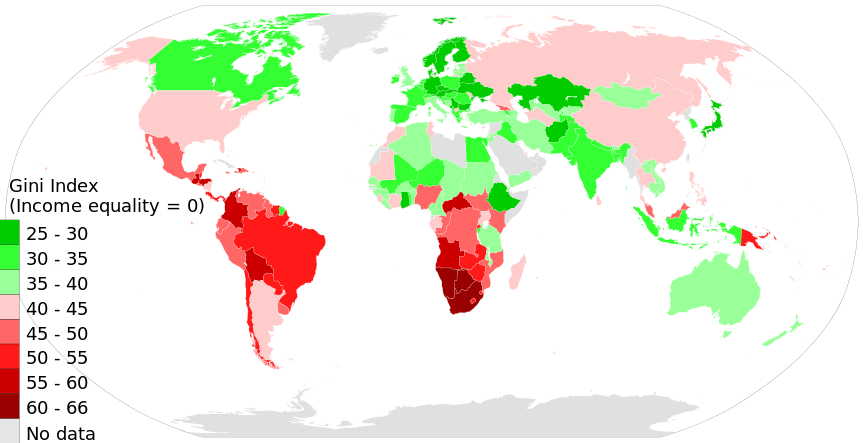 http://www.baixarmapas.com.br/mapa-mundi-politico/